2021
项目名称
（能让评委看到名称就能想到你的项目是做什么的)
演讲人：XXXX
1
4
2
3
项目介绍
商业模式
产品运营
发展规划
目录
项目介绍
团队介绍
项目介绍
01
项目介绍
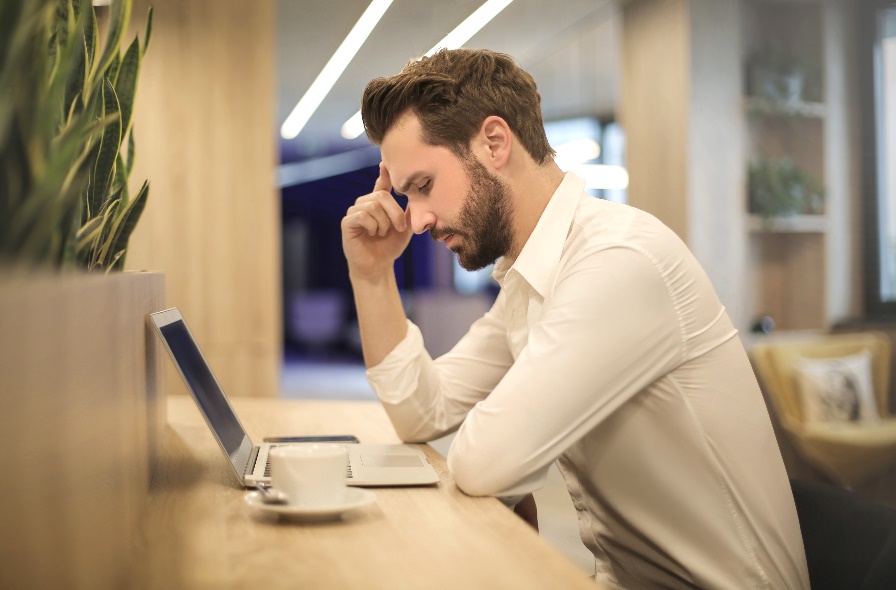 项目介绍
项目背景、项目/产品内容、做这个项目的初衷是什么
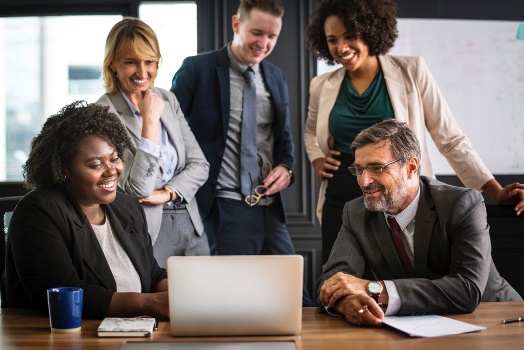 公司或者项目获得过什么荣誉。有的就可以罗列
团队介绍
专业的团队
运营这个项目都有哪些团队构成：比如谁谁负责技术开发、谁负责市场营销、谁负责财务等等，根据项目的团队构成来写
如有项目的比较知名的专家学者可以在下一页放他的履历照片
项目发展历程
02
04
06
开出某新产品
引进熊猫制度流程
与某公司达成合作
某领导视察
市场占有率达到50%
销售额破500W
点击添加文字说明详情介绍点击添加文字说明详情介绍
点击添加文字说明详情介绍点击添加文字说明详情介绍
点击添加文字说明详情介绍点击添加文字说明详情介绍
点击添加文字说明详情介绍点击添加文字说明详情介绍
点击添加文字说明详情介绍点击添加文字说明详情介绍
点击添加文字说明详情介绍点击添加文字说明详情介绍
01
03
05
这一页可以写项目发展中重要的事件：比如什么成立、什么时候发展市场运作、什么时候营业额或者用户突破多少人等等
行业趋势分析
市场痛点
解决方案
我们的优势
商业模式
02
行业趋势分析
收入不断提高
未来发展趋势
政策不断扶持
点击添加文字说明或复制文本黏贴自此内容要言简意赅
点击添加文字说明或复制文本黏贴自此内容要言简意赅
点击添加文字说明或复制文本黏贴自此内容要言简意赅
01
03
02
OPTION
OPTION
OPTION
项目在行业里的发展情况
市场痛点
02
01
添加标题
添加标题
添加标题
添加标题
点击添加文字说明详情介绍点击添加文字说明详情介绍
点击添加文字说明详情介绍点击添加文字说明详情介绍
点击添加文字说明详情介绍点击添加文字说明详情介绍
点击添加文字说明详情介绍点击添加文字说明详情介绍
04
市场上还有哪些痛点问题可以写出来1/2/3
03
我们的解决方案
01
02
在此添加标题
在此添加标题
在此添加标题
在此添加标题
点击添加文字说明或复制文本黏贴自此内容要言简意赅
点击添加文字说明或复制文本黏贴自此内容要言简意赅
点击添加文字说明或复制文本黏贴自此内容要言简意赅
点击添加文字说明或复制文本黏贴自此内容要言简意赅
03
04
针对上一页的痛点问题、我们的项目用几方面可以解决
客户案例
成功案例
网络营销方案
线下推广方案
品牌维护
产品运营
利润结构
03
营销手段
QQ空间
本地社区论坛
单击添加详细文字说明，或复制文本黏贴自此右键只保留文字
单击添加详细文字说明，或复制文本黏贴自此右键只保留文字
线上营销
单击添加详细文字说明，或复制文本黏贴自此右键只保留文字单击添加详细文字说明，或复制文本黏贴自此右键只保留文字
微信公众号
微博营销
单击添加详细文字说明，或复制文本黏贴自此右键只保留文字
单击添加详细文字说明，或复制文本黏贴自此右键只保留文字
介绍项目的营销方式，比如实体店、线上销售等
知识产权
商标、软著等项目知识产权类的证明
发展计划
融资计划
发展规划
04
发展计划
01
02
03
04
05
市场占有率达到80%
线上平台全面铺开优化运营
线下实体覆盖率翻 3 番
发展全国各地200个门店
全年营业额达到至少2个亿
发展计划
单击添加详细文字说明，或复制文本黏贴自此右键只保留文字
单击添加详细文字说明，或复制文本黏贴自此右键只保留文字
单击添加详细文字说明，或复制文本黏贴自此右键只保留文字
单击添加详细文字说明，或复制文本黏贴自此右键只保留文字
单击添加详细文字说明，或复制文本黏贴自此右键只保留文字
融资计划
01
02
03
04
05
市场占有率达到80%
线上平台全面铺开优化运营
线下实体覆盖率翻 3 番
发展全国各地200个门店
全年营业额达到至少2个亿
融资计划
单击添加详细文字说明，或复制文本黏贴自此右键只保留文字
单击添加详细文字说明，或复制文本黏贴自此右键只保留文字
单击添加详细文字说明，或复制文本黏贴自此右键只保留文字
单击添加详细文字说明，或复制文本黏贴自此右键只保留文字
单击添加详细文字说明，或复制文本黏贴自此右键只保留文字
有就写，没有就不要写
听
谢
聆
汇报人：TUKUPPT
在此输入您的公司名称
谢